Dynamic Prioritization & Rapid Resolution
March 23rd, 2020
Our Progress
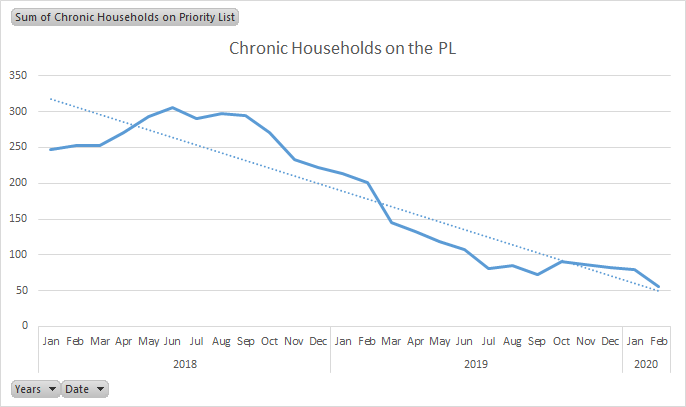 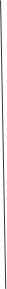 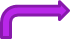 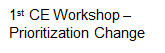 [Speaker Notes: 56 CH households remaining! 
Down from an all-time high of 306 back in June of 2018]
Our Progress
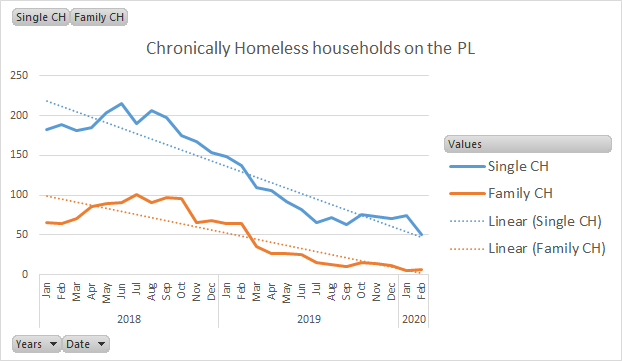 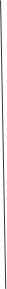 [Speaker Notes: Hovering around 5 CH families!
THANK YOU to providers for working with this population]
Our Progress
Effects of list clean-up efforts
[Speaker Notes: THANK YOU to assessors for doing the work of maintaining our list!]
Next Challenge
Next Challenge
Constant chase (Hamster wheel)
This is why list clean-up is never-ending!
Capacity to house approx. 50% of the people we are adding to the list

Service Opportunities
Improve service delivery to the other 50%
Find other options besides adding to a list to nowhere.
Dynamic Prioritization
In the Spring of 2018, HUD introduced Dynamic Prioritization as a best practice for Coordinated Entry

We have implemented parts of it over the past two years 
Need to re-focus
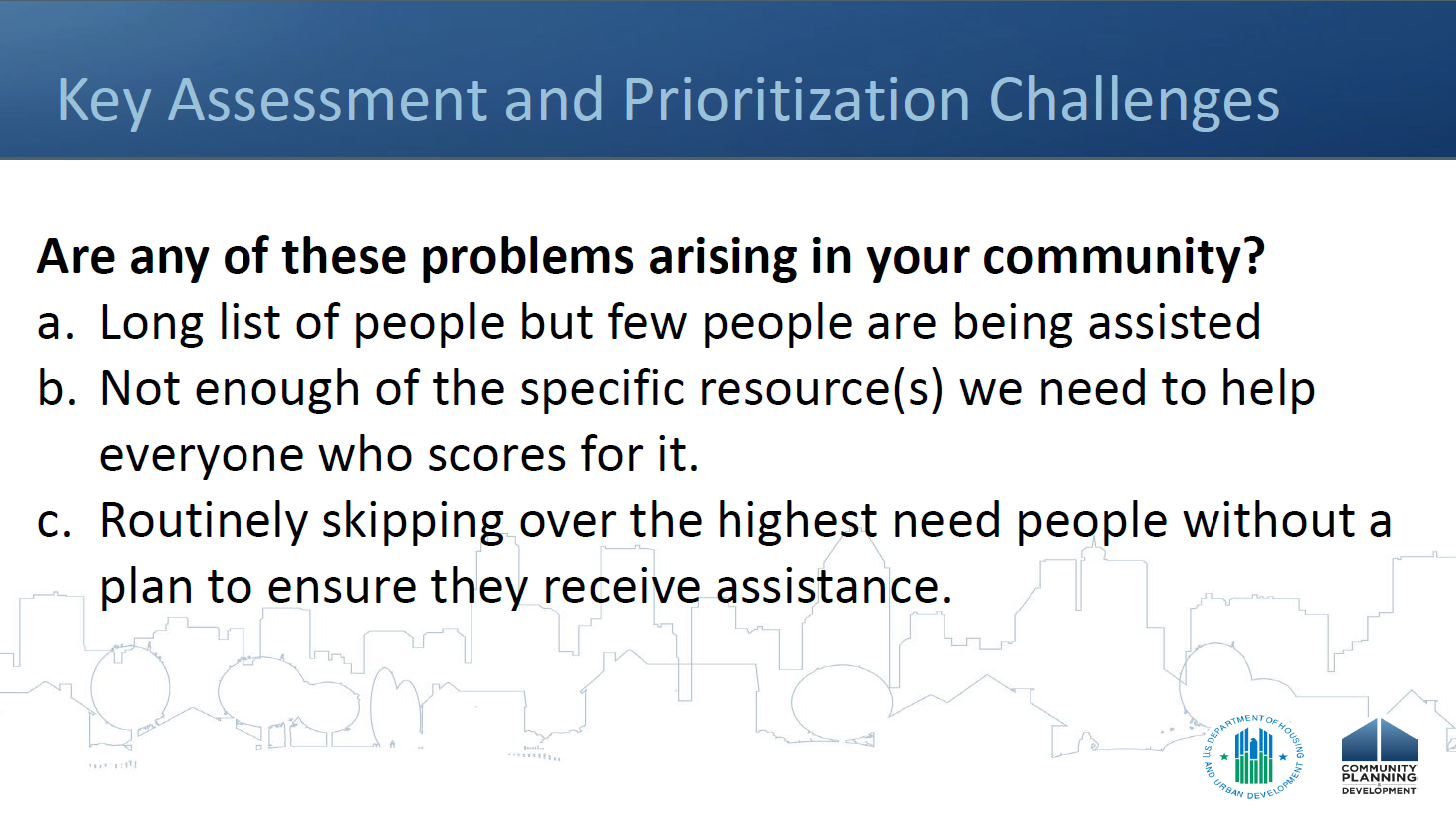 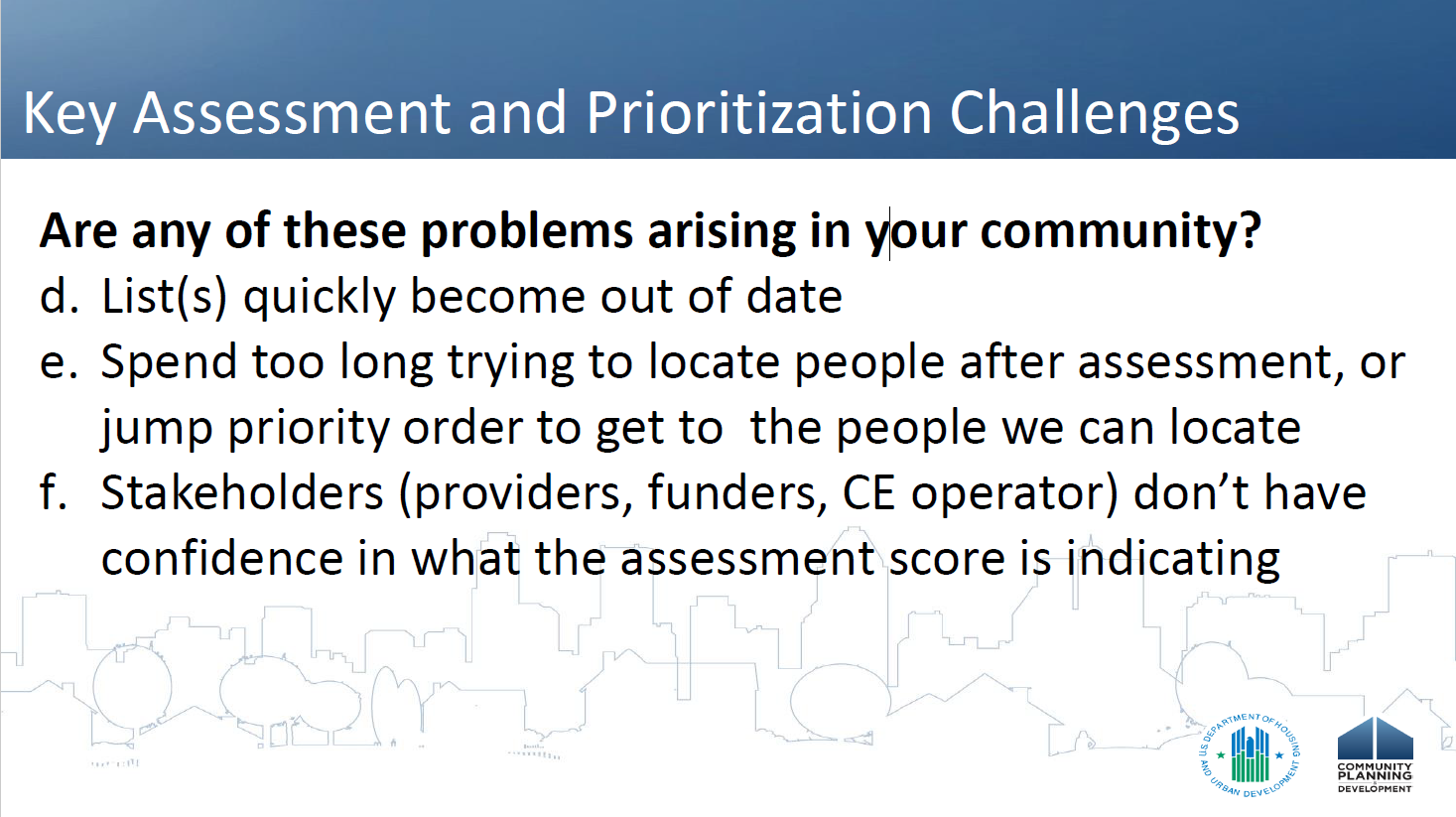 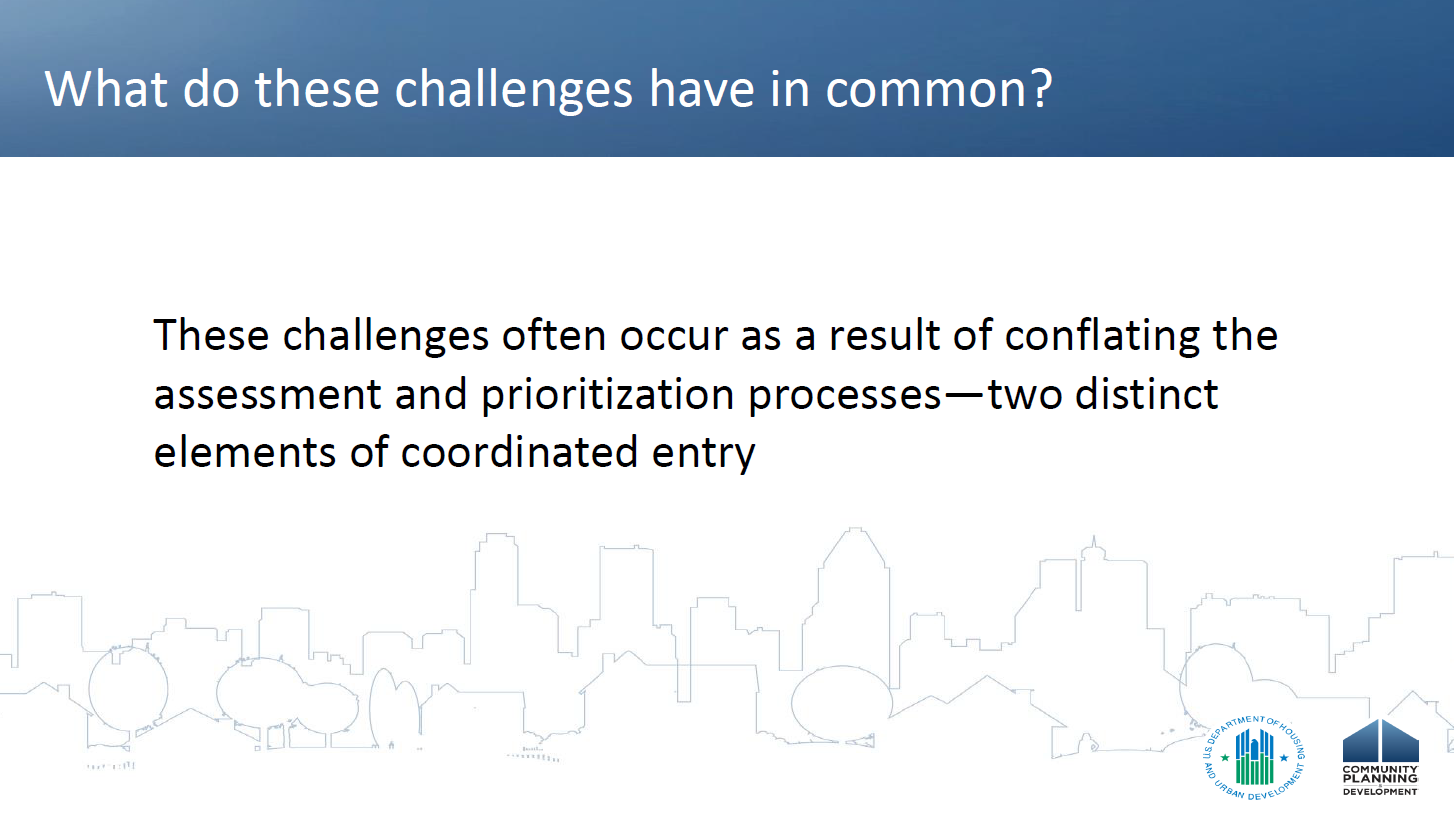 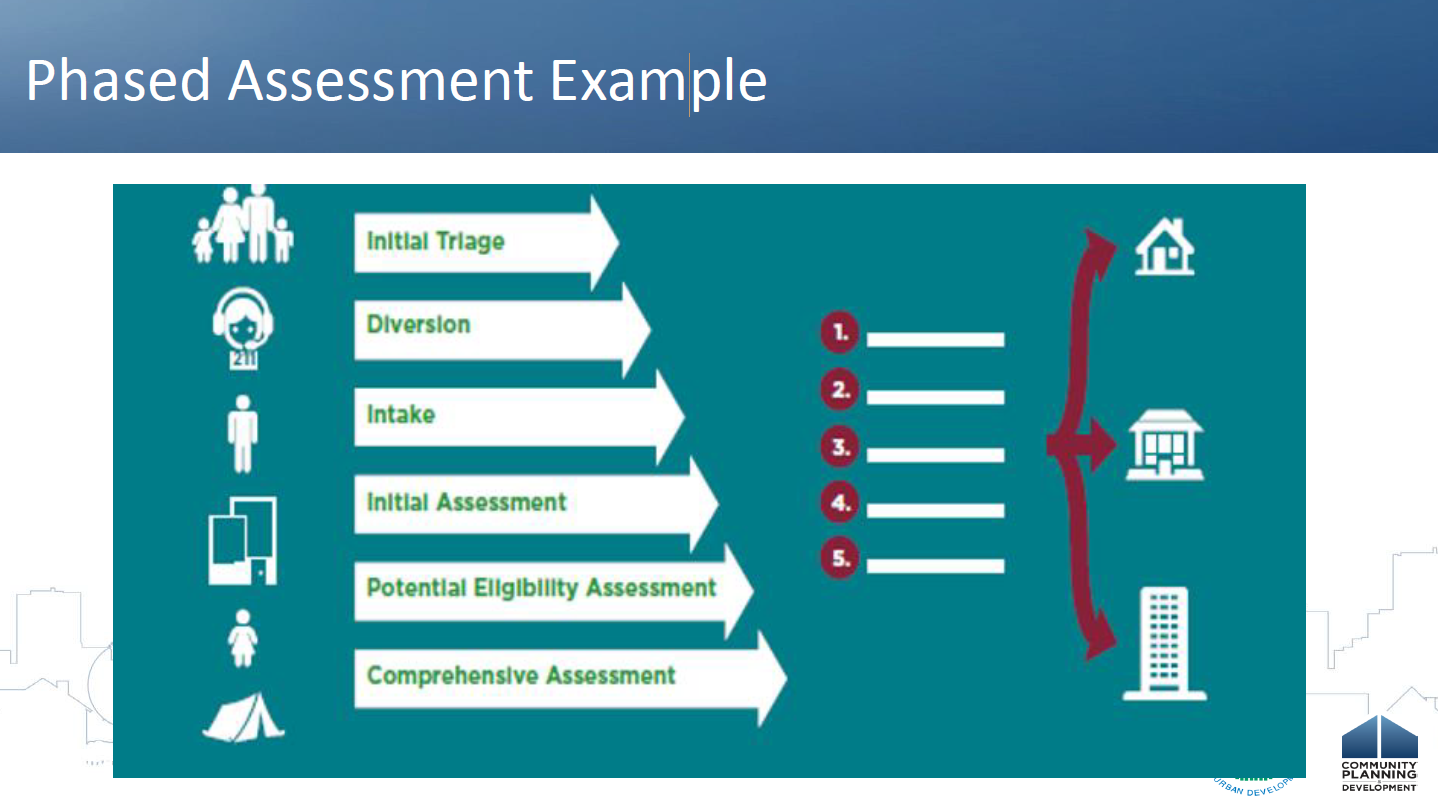 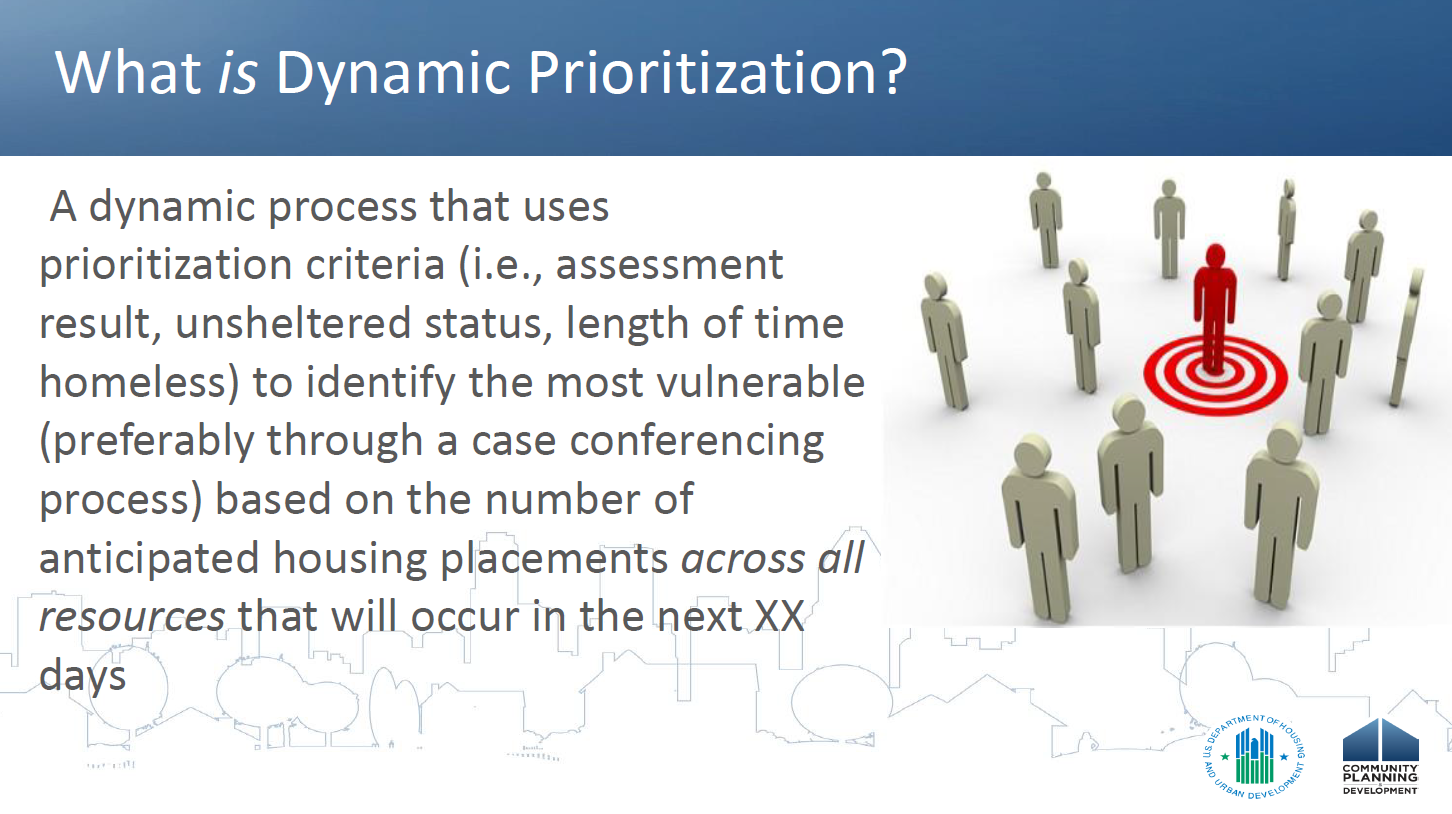 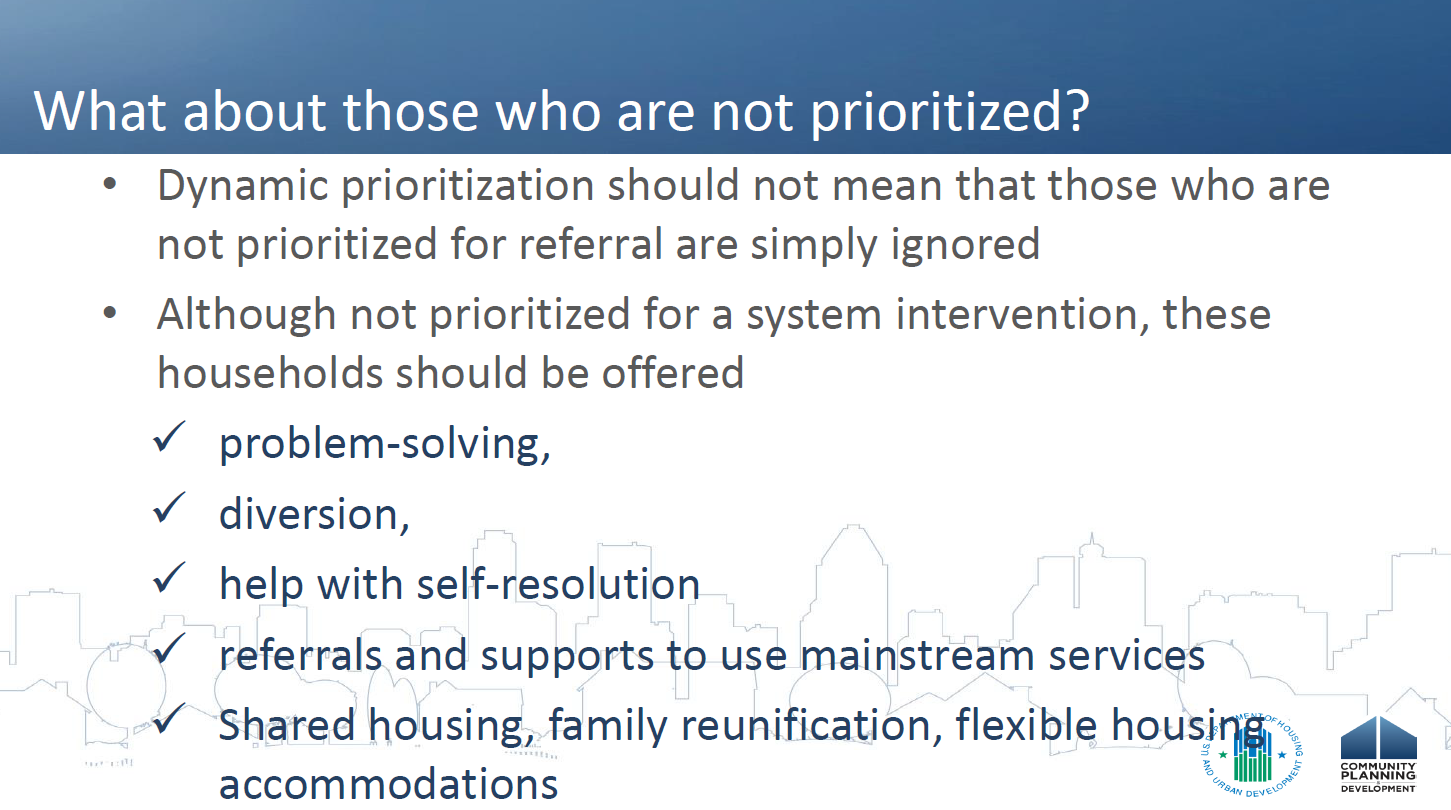 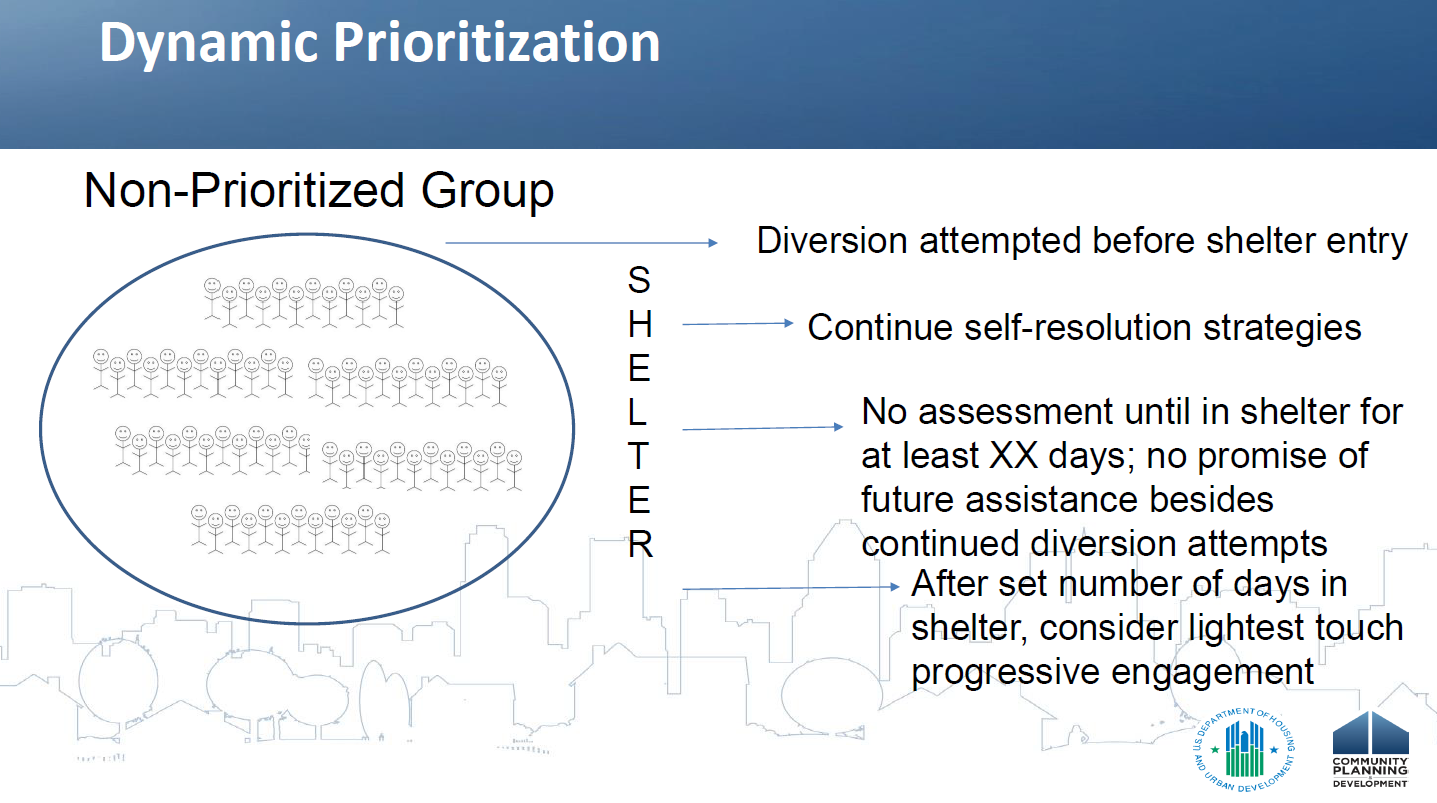 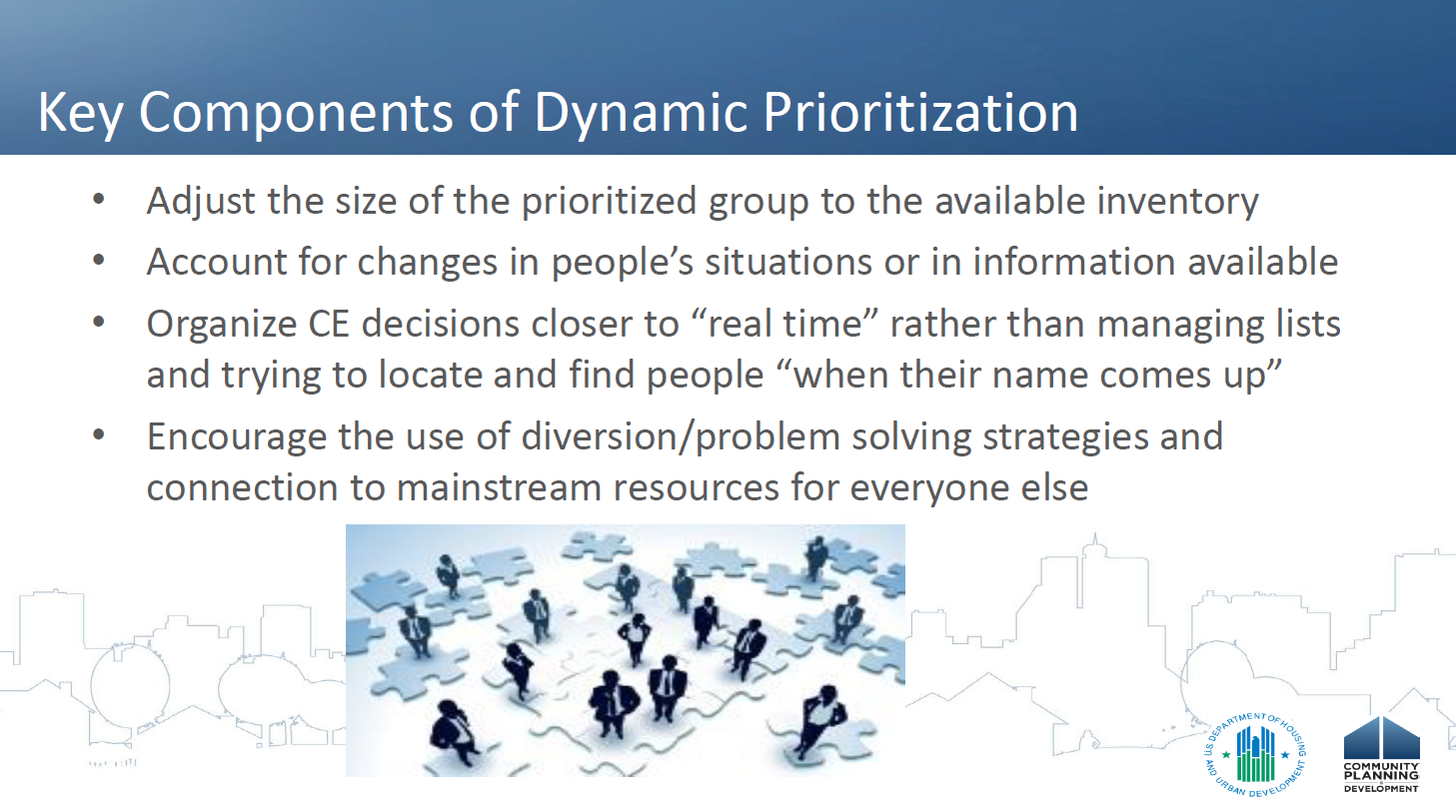 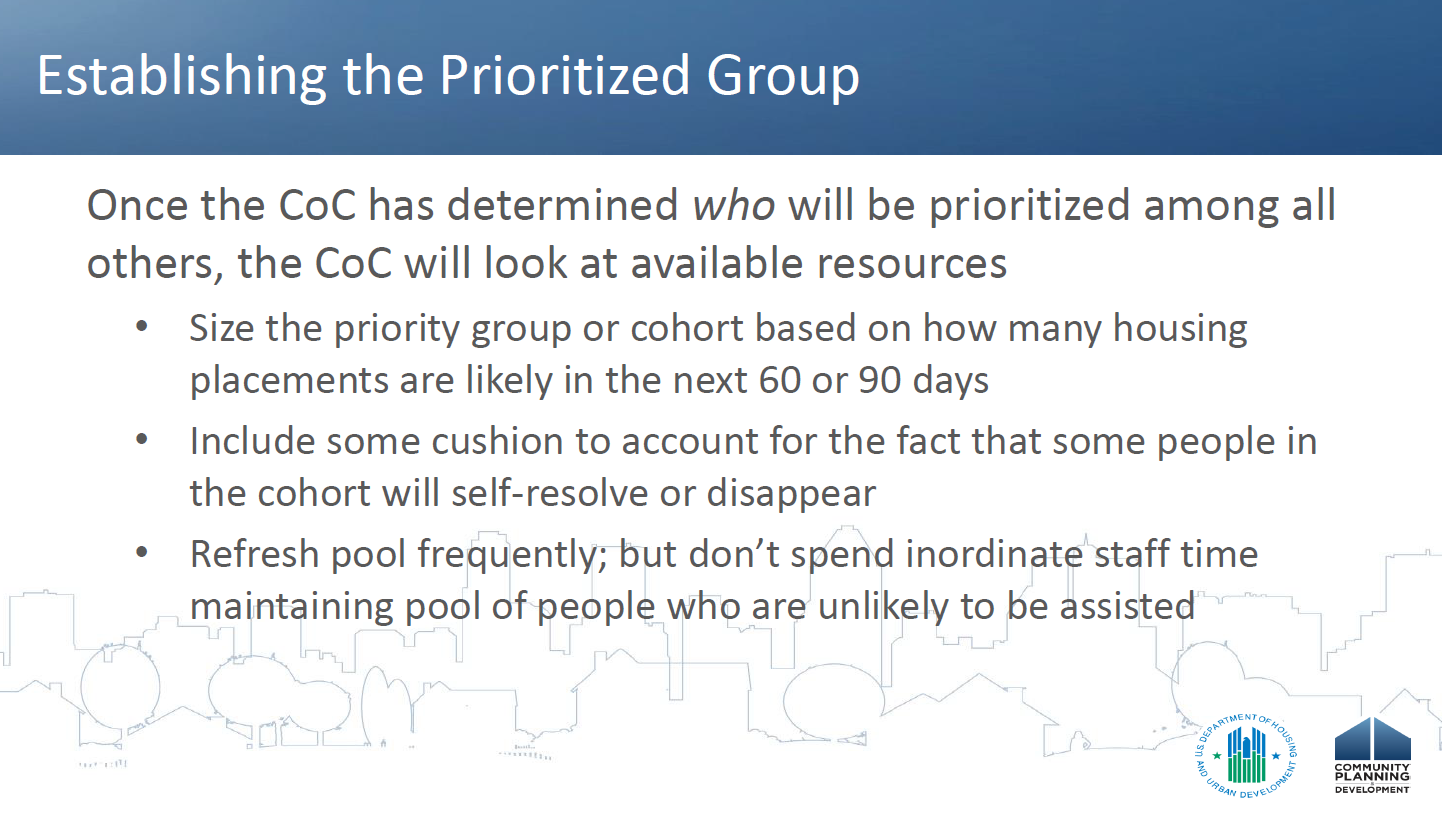 Quarterly Averages 2019Of the households entering each quarter…
New CES Procedure
Step 1: Complete (In HMIS!) with everyone who is HUD homeless or LTH (or MN Youth Homeless)
Includes Problem-Solving, Rapid-Resolution attempts

IF Rapid Resolution fails, a Step 2 may be completed with anyone who is currently HUD homeless, OR is currently LTH AND has been HUD homeless in the last 90 days.

*HUD homelessness = outside, in Emergency Shelter, or fleeing/attempting to flee DV/sexual exploitation
Diversion/Problem-Solving/Rapid Resolution
These are all the same thing – so what is it?
A strategy to assist households in resolving their immediate housing crisis by accessing alternatives.
Occurs at the point households are presenting as homeless – either at shelter or CES Access Point
Occurs BEFORE a Step 2 is completed.
Understanding that a Step 2 will not resolve their housing crisis immediately anyway, doing this exploration with them IS a service
Most Assessors are doing some version of this already – may just need to change the timing.
What is Rapid Resolution?
A service to help households avoid a list to nowhere and find safe alternatives
NOT a denial or barrier to CE. It is PART of CE - where it starts. 
It expands options
What is Rapid Resolution?
Problem-solving conversation where a household can identify, through guided strength exploration, a safe and appropriate alternative to a list to nowhere

Light touch intervention, where services are brief and geared to connect households to resources in the community
What is Rapid Resolution?
Services can include:
Creative problem-solving conversations to identify solutions to housing situation
Connections to family and natural supports
Strength based, short-term case management 
Conflict resolution 
Housing search 
Landlord/tenant mediation
Connection to other resources 
Financial assistance (financial assistance often times is not necessary to successfully divert)
Connection to more appropriate service system (i.e. healthcare, nursing facilities)
Rapid Resolution is NOT…
A Way to Turn Away From CES
Instead, providing a chance to avoid further systems trauma and find safe, appropriate alternatives  
Long-term case management 
Strategy to maintain clients in an unsafe situation
Why do Rapid Resolution?
Reduces new entries into homelessness
Keeps Priority Pool dynamic and accurate
Reduces demand for limited shelter beds and Supportive Housing
Improves system performance
Targets more intensive interventions and resources for those with higher barriers and no alternatives
Reminder - New Proposed CES Procedure
Step 1: Complete (In HMIS!) with everyone who is HUD homeless or LTH (or MN Youth Homeless)
Includes Problem-Solving, Rapid-Resolution attempts

IF Rapid Resolution fails, a Step 2 may be completed with anyone who is currently HUD homeless, OR is currently LTH AND has been HUD homeless in the last 90 days.

*HUD homelessness = outside, in Emergency Shelter, or fleeing/attempting to flee DV/sexual exploitation